Sail the 7 “C”s of Learning Another Language!
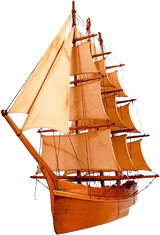 Context
	(Pay attention to the situation:  
Is someone greeting?  	
Buying something? 
Asking a question?)
Clues
	(Watch the person’s facial expressions, hand gestures, 	props, etc.)
Conversation
	(Is this the beginning, middle, or end of the conversation?  	
Are you meeting someone for the first time?)
Cognates 
(Lots of words look or sound like English words- be careful 	of “false” cognates)
Connections
	(Have you heard this word before in another class?  Read it 	in a book?  Heard it on TV?)
Common Expressions
	(Certain phrases will get repeated all the time: 
	“Raise your hand,” “Open your book,” etc.)
Confidence
	(Know that you can do this!  Believe in yourself!
	Be brave enough to take a risk!)